FAVh048Kostým, maska a výprava v kinematografii
20. 2. 2023
Mgr. Šárka Gmiterková, Ph.D.
FAV MUNI, PS 2023
Manželství Marie Braunové (Německo 1978, r. Rainer W. Fassbinder)
Výprava: Norbert Scherer
Kostýmy: Barbara Baum 
Masky: Anni Nöbauer
2
zápatí prezentace
Manželství Marie Braunové je první film z trilogie o obnově poválečné Spolkové republiky Německo. Následovala Lola (1981) a Touha Veroniky Vossové (1982); všechno snímky s postavami, které přinášejí obrazy měnícího se ženství v souladu s německou poválečnou historií.
Německý režisér, scenárista a herec pravidelně spolupracoval s kostýmní výtvarnicí Barbarou Baum a herečkou Hannou Schygullou. Právě kostýmy adekvátně vyjadřují některé cíleně rozvíjené paradoxní rysy nejen tohoto snímku, ale celého Fassbinderova díla.

O filmu a jeho hlavní hrdince se mluví jako o symbolu vývoje Německa v letech 1945–1954. Poznamenejte si některé důvody proč.
Jaký vztah má Marie Braunová k šatům/dobové módě? Jak byste charakterizovali její šatník a její měnící se vzhled (zejména s ohledem na dojem autenticity a hledisko funkčnosti)?
Je podle vás Fassbinder vůči módě kritický anebo naopak oslavuje její formativní potenciál pro budování nové identity?
3
zápatí prezentace
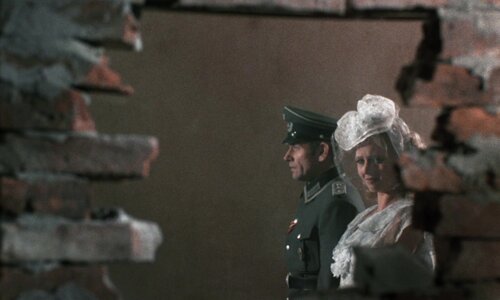 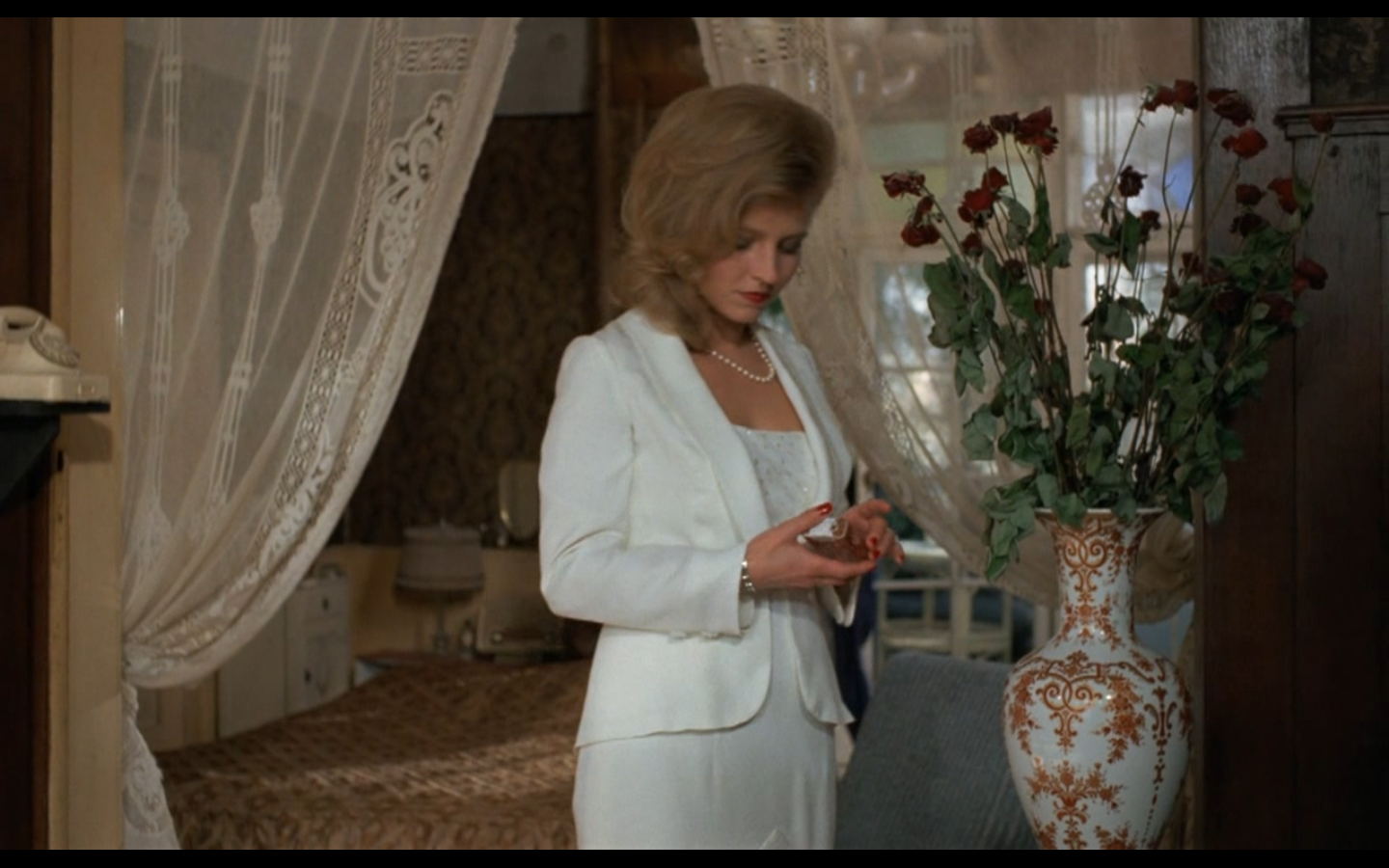 4
zápatí prezentace
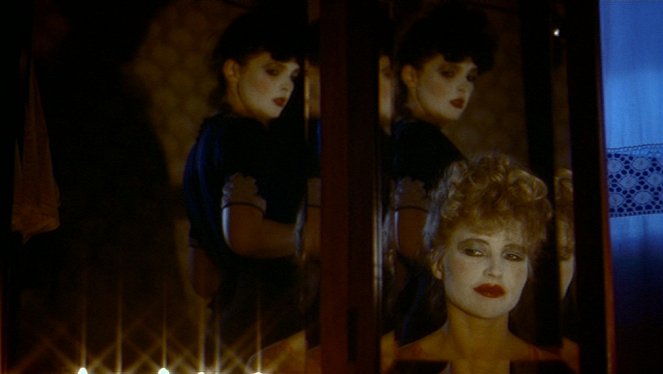 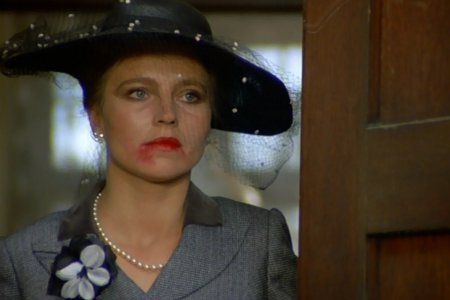 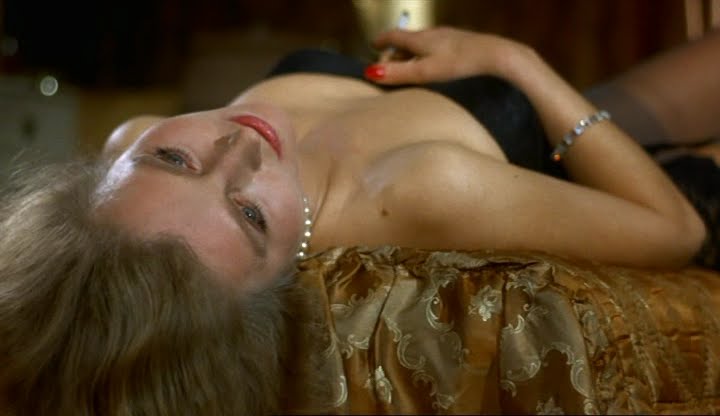 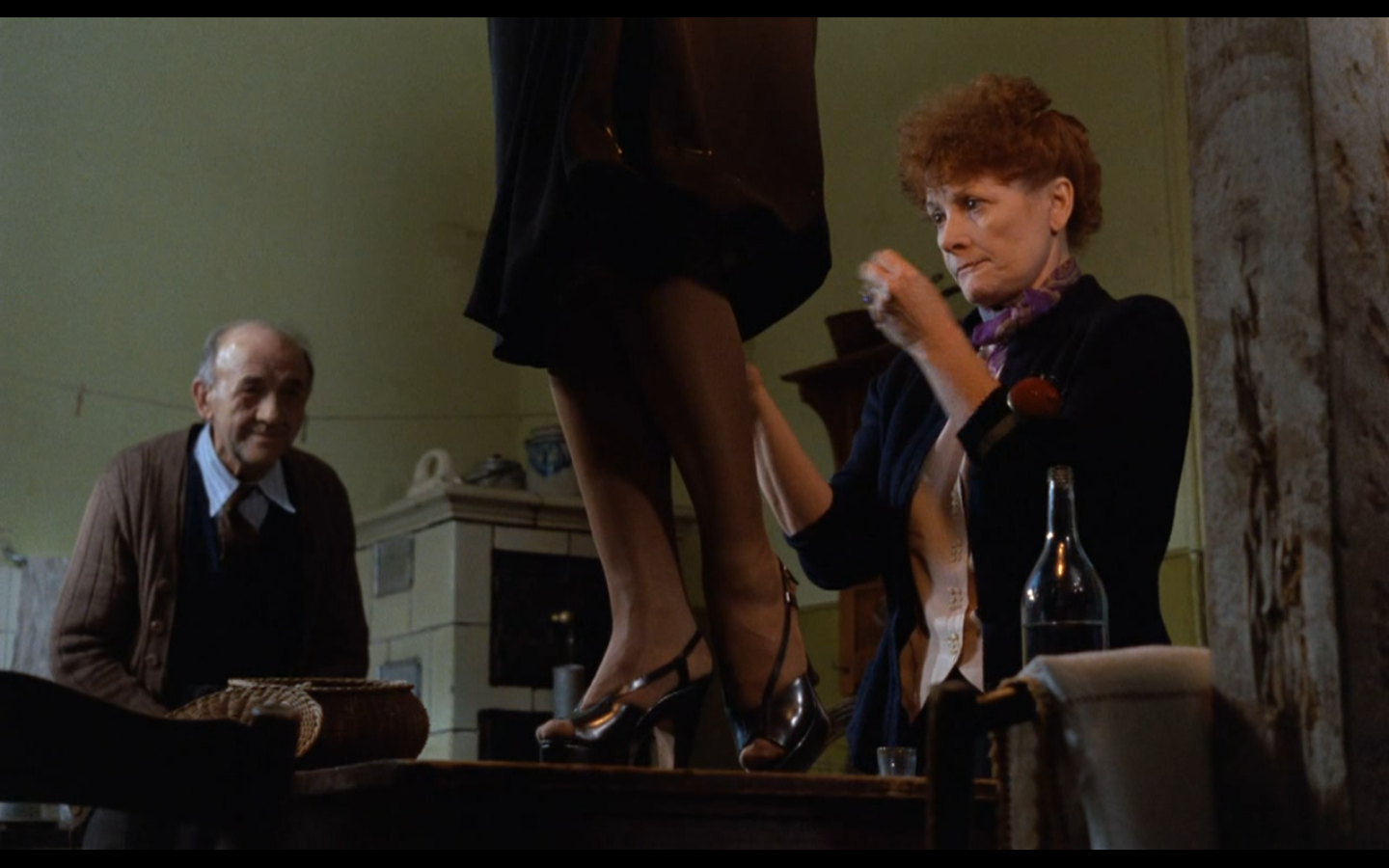 5
zápatí prezentace
Protichůdné interpretace
„Věrné rekonstrukce, ať už jde o poválečné železniční stanice, obývací pokoje zařízené v dekoru 50. let, spojenecké uniformy nebo ženské účesy, evokují historický čas v letech 1945–1954 prostřednictvím vizuálních motivů známých ze starých fotografií a filmových týdeníků. Obrazy žen s vlasy ovázanými šátkem, jak čistí sutiny, jsou okamžitě rozpoznatelné“
(Anton Kaes: From Hitler to Heimat. The Return of History as Film).

	X

„Děláme film o určité době, ale z naší perspektivy.“
(Rainer Werner Fassbinder)
„Ty úžasné kostýmy představovaly jeho (Fassbinderův) způsob, jak obrazem ukázat myšlenku, že než aby si Německo po válce posypalo hlavu popelem, kochalo se představou, že z onoho popela povstává.“
(Hana Schygulla)
6
zápatí prezentace
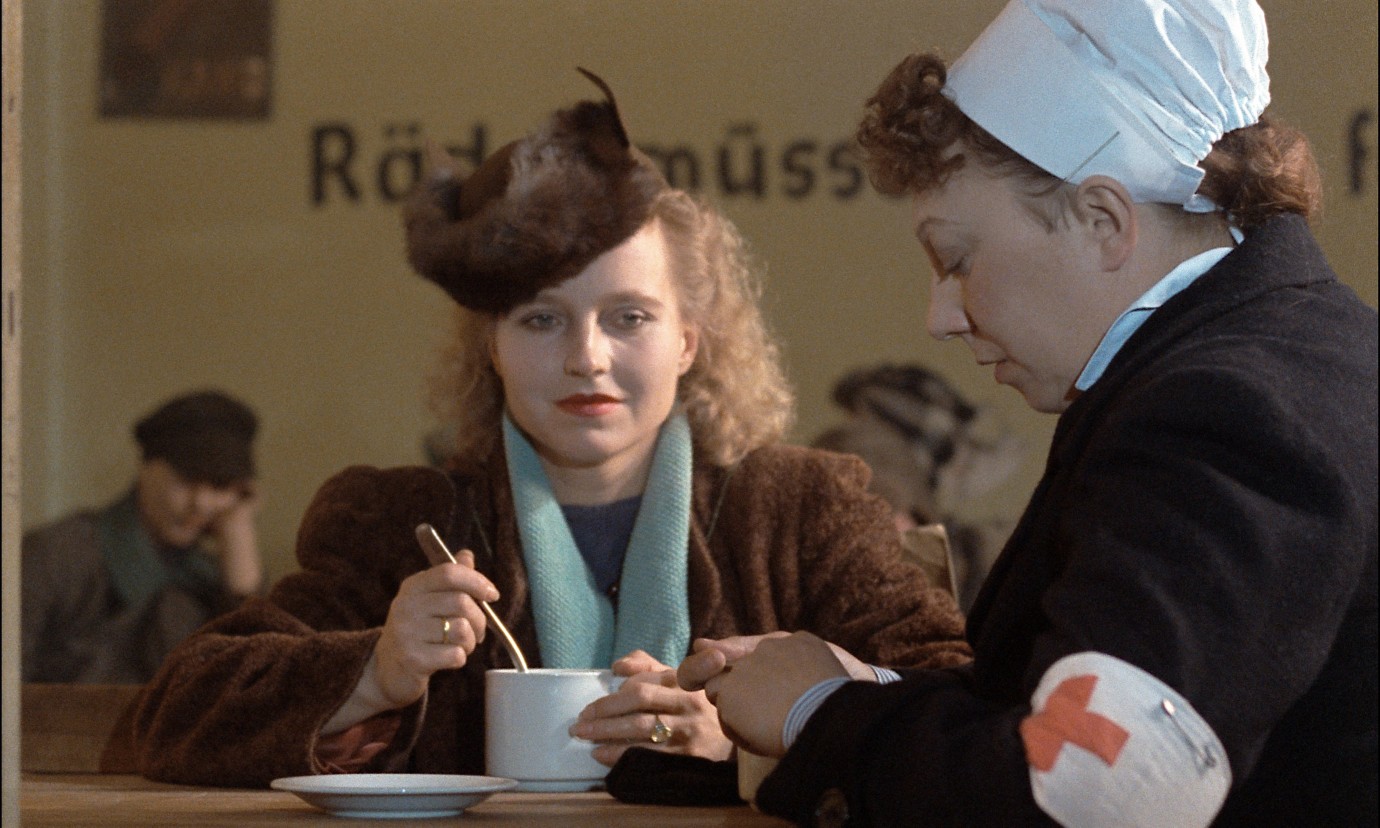 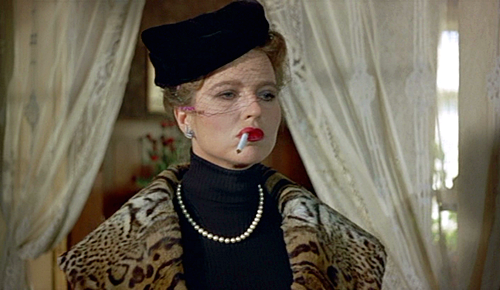 Manželství Marie Braunové je historizující a sebereflexivní rekonstrukcí poválečné dekády Německé 
spolkové republiky. Nutnost pružně reagovat na proměnlivou situaci ztělesňuje hlavní hrdinka, která 
v průběhu příběhu vystřídá celou řadu tehdy módních oděvních kombinací. Dojem autenticity, o němž píše 
například německý historik Anton Kaes, však narušují použité materiály, které se s prostředím nejednou 
významově sráží (kožešiny v sutinách, podpatky na ruinách).
Mnohem pravděpodobněji tak máme co do činění s fantazií o poválečném přerodu Německa, která se 
podle Fassbindera tak docela nepodařila. Minulost je stále živá, a stále křehčí, zranitelnější a odhalenější 
hrdinka jí nedovede uniknout. To je v bytostném rozporu s jejím vztahem k módě. Stejně jako móda i Marie 
dovede odhadnout budoucnost: jaké dovednosti budou zapotřebí, jaké chování bude žádoucí a co se bude 
nosit. 
Stejně jako předchozí Fassbinderovy filmy, i tento zamezuje identifikaci konečného a uzavřeného významu. 
Módu lze tak číst i značně negativně, jako prvek podporující ženská těla a emoce redukované na pouhé 
účastnice ekonomicko-sociálních transakcí.
7
zápatí prezentace
L2: Četba
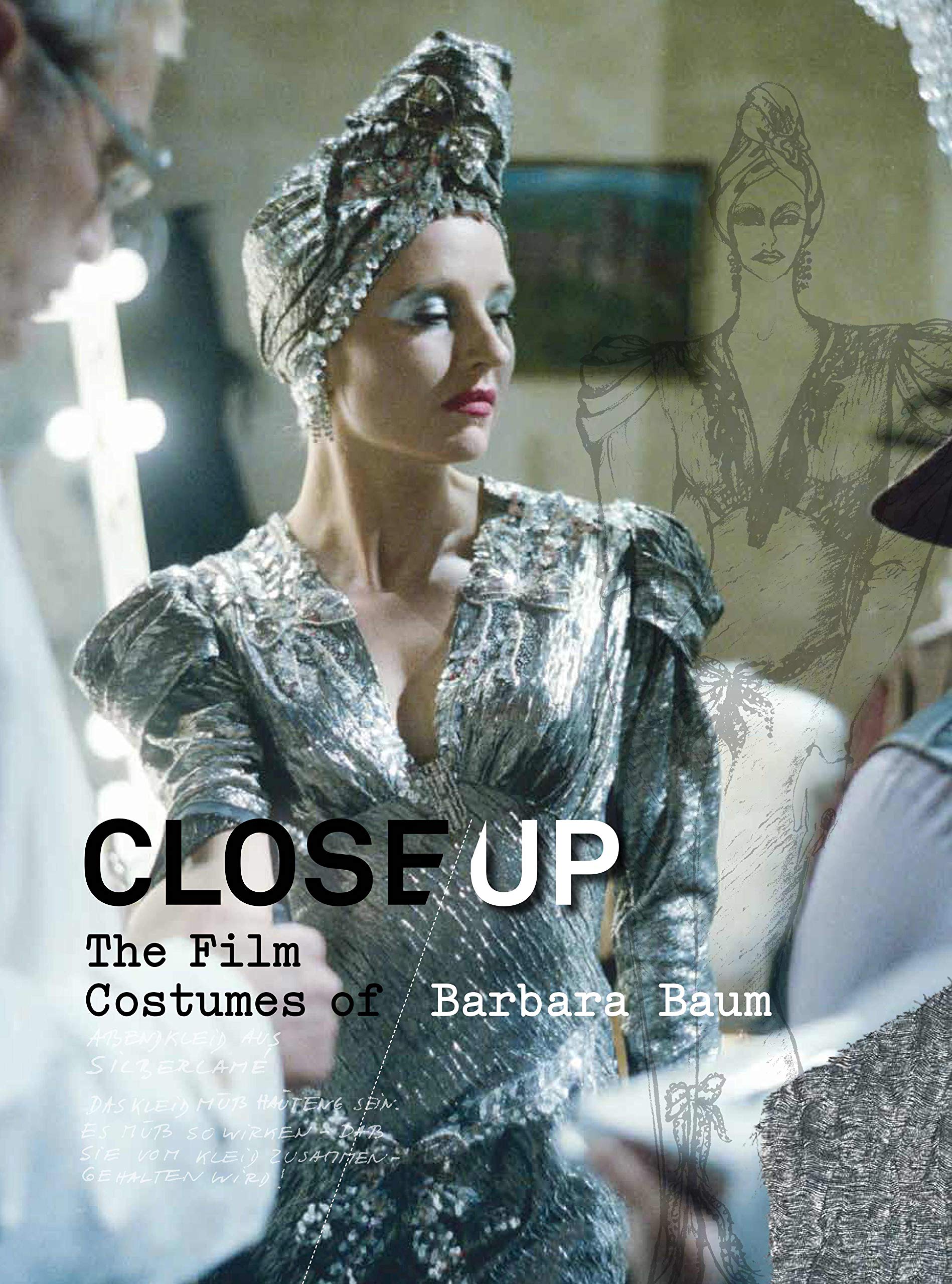 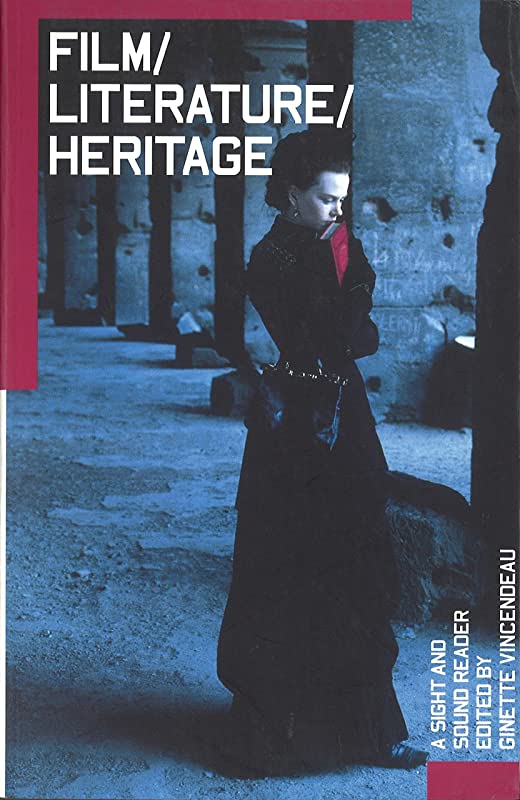 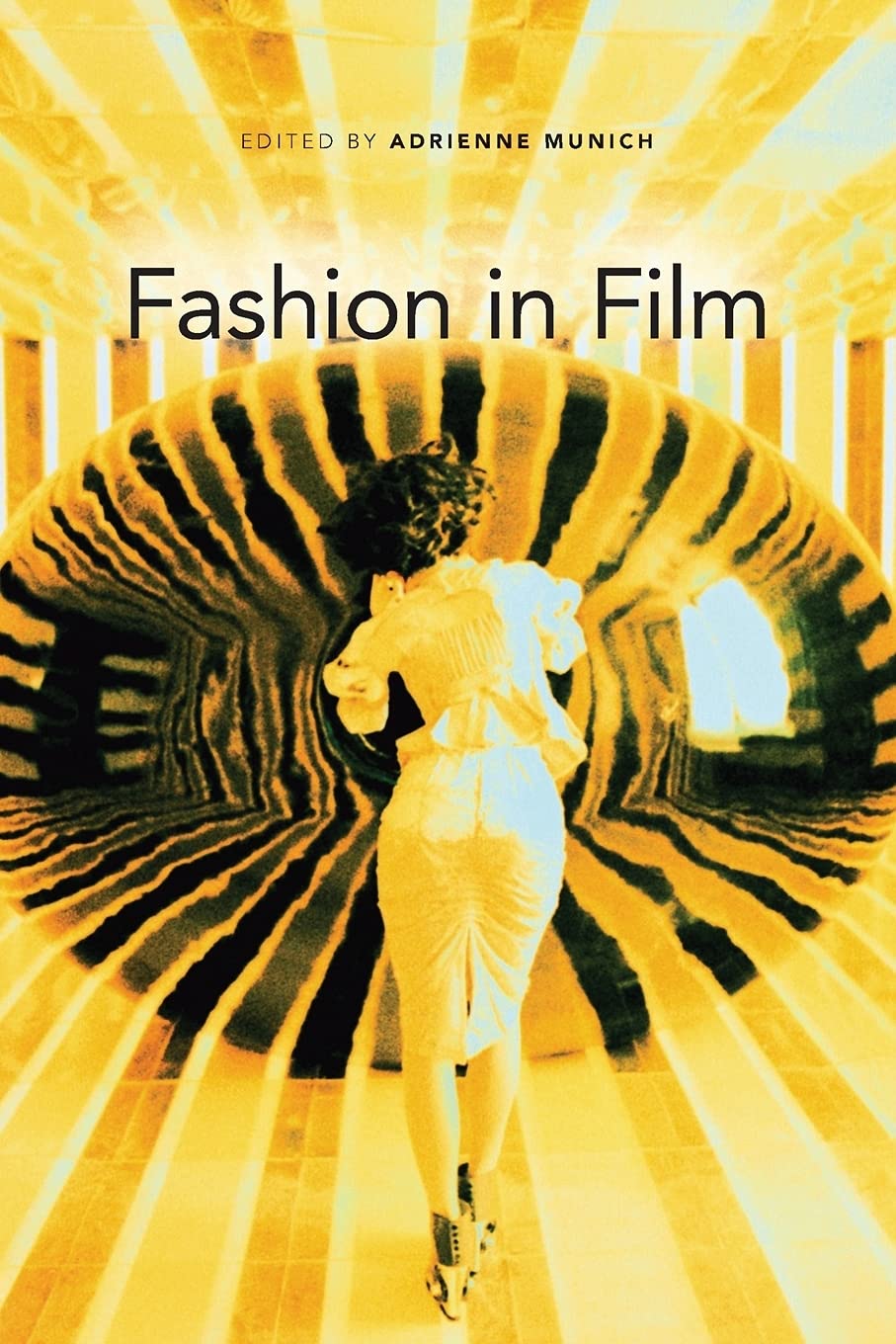 BUOVOLO, Marisa. Body Images Between Seduction and Metamorphosis. In: Isabelle Louise Bastian a Hans-Peter Reichmann (eds.). Close-up: The Film Costumes of Barbara Baum. Frankfurt: Deutches Film Institut, 2019, s. 45 – 73.
HOLE, Kristin. Does Dress Tell the Nation‘s Story? Fashion, History and Nation in the Films of Fassbinder. In: Adrienne Munich (ed.). Fashion in Film. Bloomington & Indianpolis: Indiana University Press, 2011, s. 281–300.
VINCENDEAU, Ginette. Introduction. In: Táž (ed.). Film/Literature/Heritage. A Sight and Sound Reader. London: BFI, 2001, s. xi–xxvi.
8
zápatí prezentace
Historické kostýmní drama
Historický kostým – napomáhá rekonstrukci konkrétní éry nebo epochy, ale také do jisté míry odráží současnost; a to formou zažitých stereotypů a představ týkajících se vzhledu konkrétních historických postav.

“Archeologická” přesnost není cílem. Látky vždy vypadají jinak na idealizovaných statických vyobrazeních a jinak se chovají při       pohybu.
Dobový kostým -  jako amalgám spojující historický vizuální detail a současný střih, úpravu a způsob nošení.
Proto tento druh kostýmu často pracuje formou část za celek a užívá výrazných symbolů a signálů, které samy o sobě zvládnou celý oděv ukotvit v konkrétním historickém období anebo v našich ustálených představách o vzhledu dané éry.
9
zápatí prezentace
Vyobrazení královny Alžběty I.
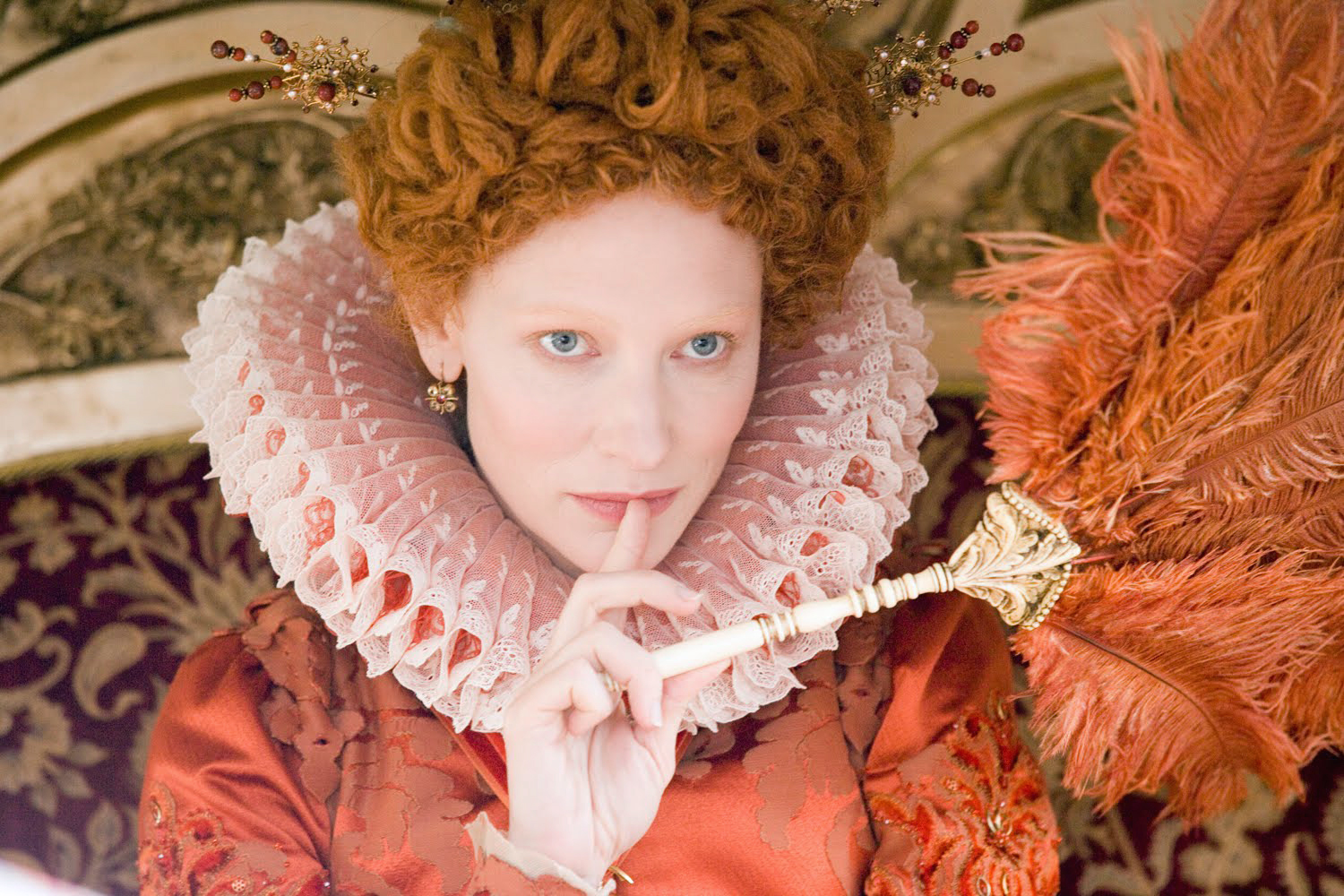 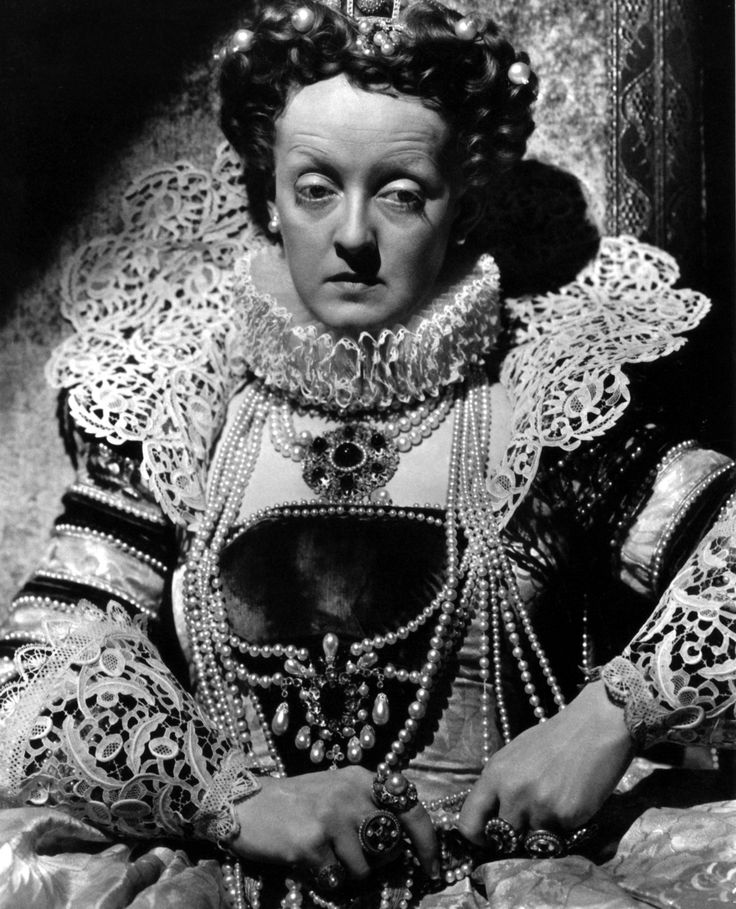 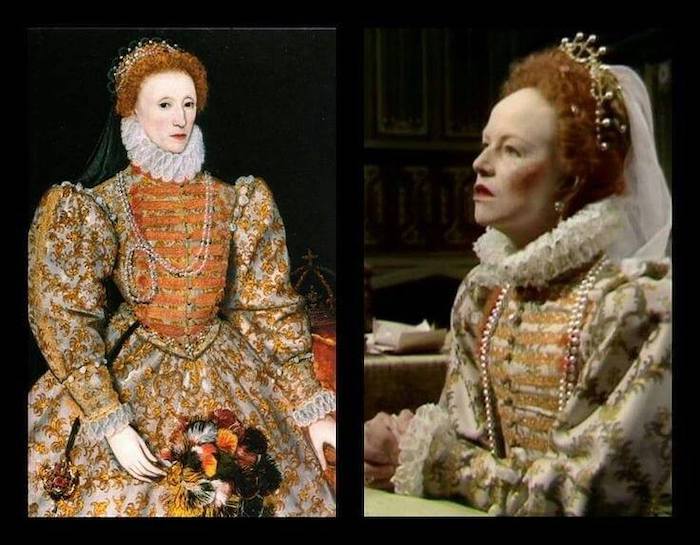 10
zápatí prezentace
Kostým v historickém romantickém dramatu
Díváme se NA šaty SKRZ postavu
Díváme se SKRZ šaty NA postavu
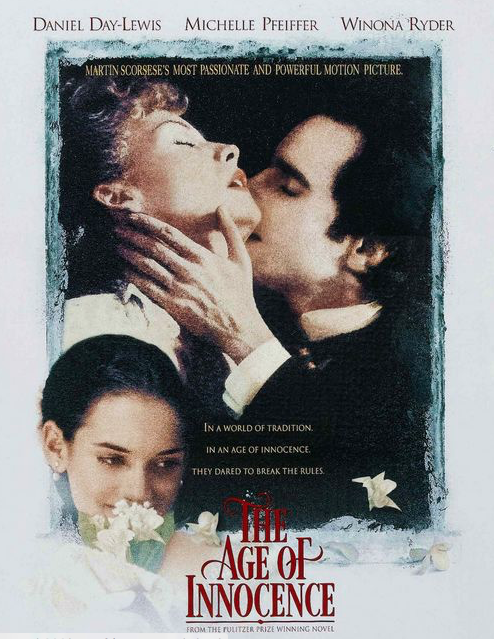 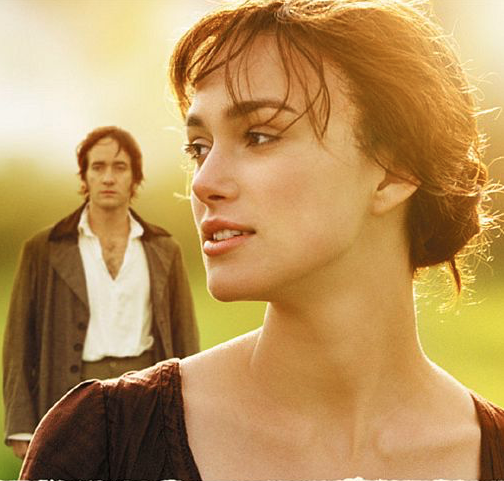 11
zápatí prezentace
Heritage Cinema
Kinematografie národního dědictví
První vlna od počátku 80.let v britské kinematografii  - Ohnivé vozy (1981), Pokoj s vyhlídkou (1985), Cesta do Indie (1984) – zhruba do poloviny 90. let (1995 – tv minisérie Pýcha a předsudek)
Zprvu omezeno na britskou kinematografii, postupně užíváno jako transnacionální paradigma 
Termín, který zastřešuje způsoby, jimiž se různé národní kinematografie a v různých okamžicích obracejí do minulosti
Často adaptace literatury chápané jako klasické; tato vazba filmům automaticky propůjčuje vysoký kulturní status 
Romantizovaná a spektakulární vize minulosti 
Přírodní scenérie 
Specifická forma pastiše
12
zápatí prezentace
Levicová kritika heritage cinema
Nejvýrazněji HIGSON, Andrew (1996): The Heritage Film and British cinema
Nekritická transformace národní minulosti do kulturní komodity
Nostalgické obrazy ze života vyšších tříd a vytěsnění některých tříd, ras a etnik
Únik z thatcherovské Anglie do idealizované verze minulosti  
Nezdravá obsese historickými detaily, dekorem, kostýmy; v důsledku oslabuje možnou subverzi narativu
Také kritika z praxe; filmy vymezující se proti režimu jsou zasazené v současnosti, namísto romantické zápletky nabízejí sociálně kritický nebo politický děj – např. Moje krásná prádelnička (1985, Stephen Frears)
“Laura Ashley Cinema”
13
zápatí prezentace
Post-heritage cinema?
Vlna filmů tematizujících různé formy sexuality

Životopisné filmy se věnují spíš psychosexuálním aspektům než uměleckým nebo politickým zásluhám
Zamilovaný Shakespeare, Královna Alžběta, Quills, Vášeň a cit

Přímá tematizace vztahu fyzického těla a limitujících společensko-politických podmínek 
Piano, Portrét dámy, Washington square, The House of Mirth 

Sexuální probuzení a smyslná poblouznění v prostoru Jižní Evropy 
Kam se i andělé bojí vstoupit, Křídla vášně, Portrét dámy

Queer redefinice
Maurice, Mansfieldské panství, Bostoňané, Oscar Wilde
14
zápatí prezentace
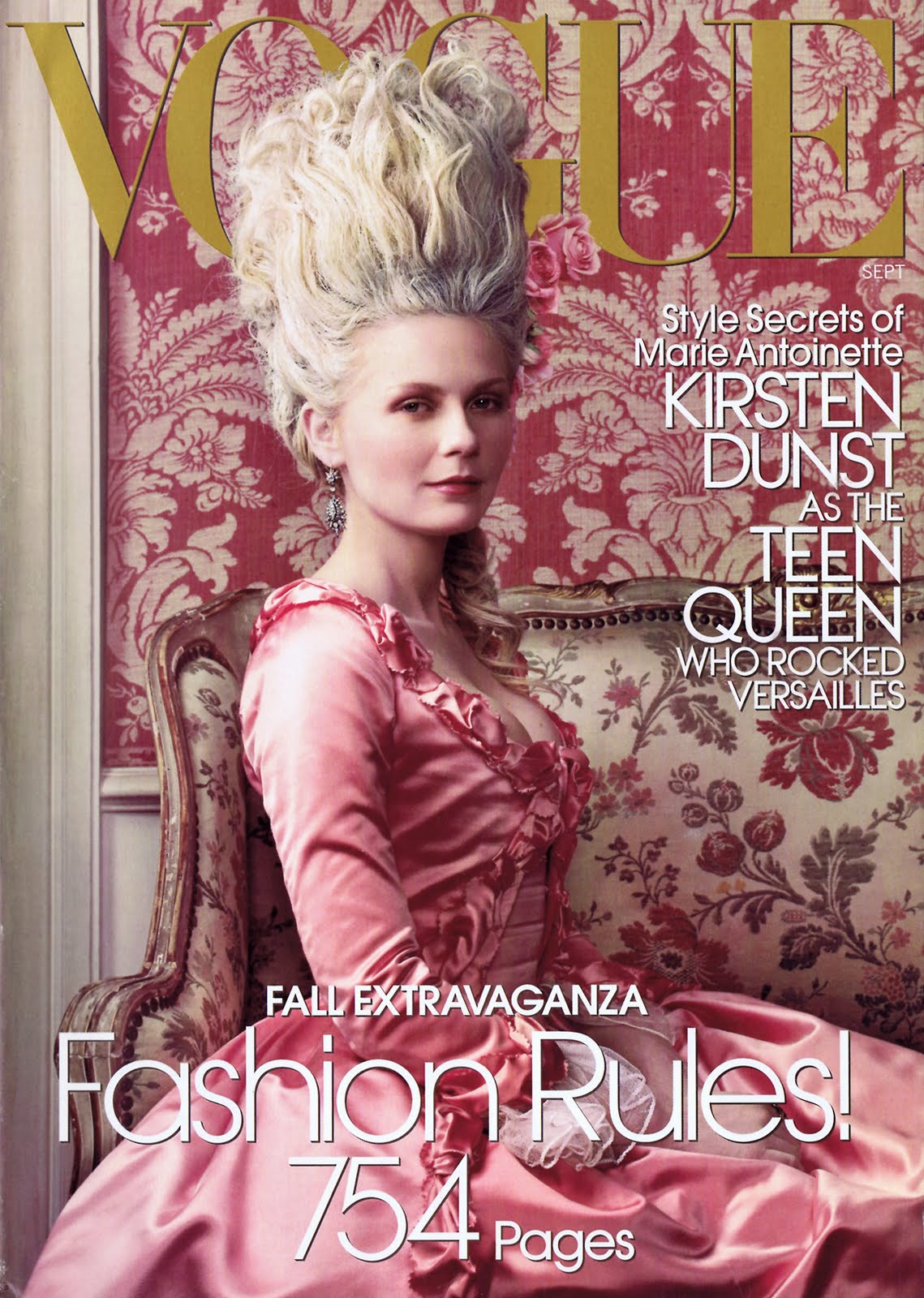 Marie AntoinettaUSA 2006r. Sofia Coppola Kostýmy: Milena Canonero, Manolo Blahnik
Marie Antoinetta jako revoluční figura ve smyslu vědomí si důležitosti osobního vzezření 

Podvratné užití módy pro potřeby historického velkofilmu
15
zápatí prezentace
V případě Marie Antoinetty slouží reálná
historická postava jako komentář k 
současnosti.
Děje se tak prostřednictvím hudby 
(postpunkové a novoromantické songy), 
herectvím (akcent východního pobřeží 
USA), zcizujícími efekty (Direct address), 
lakoničností dialogů (narace nesená obrazem) 
a kostýmy (střihově šaty odpovídají, avšak 
barevná škála nekopíruje typické barvy 
Bourbonů).
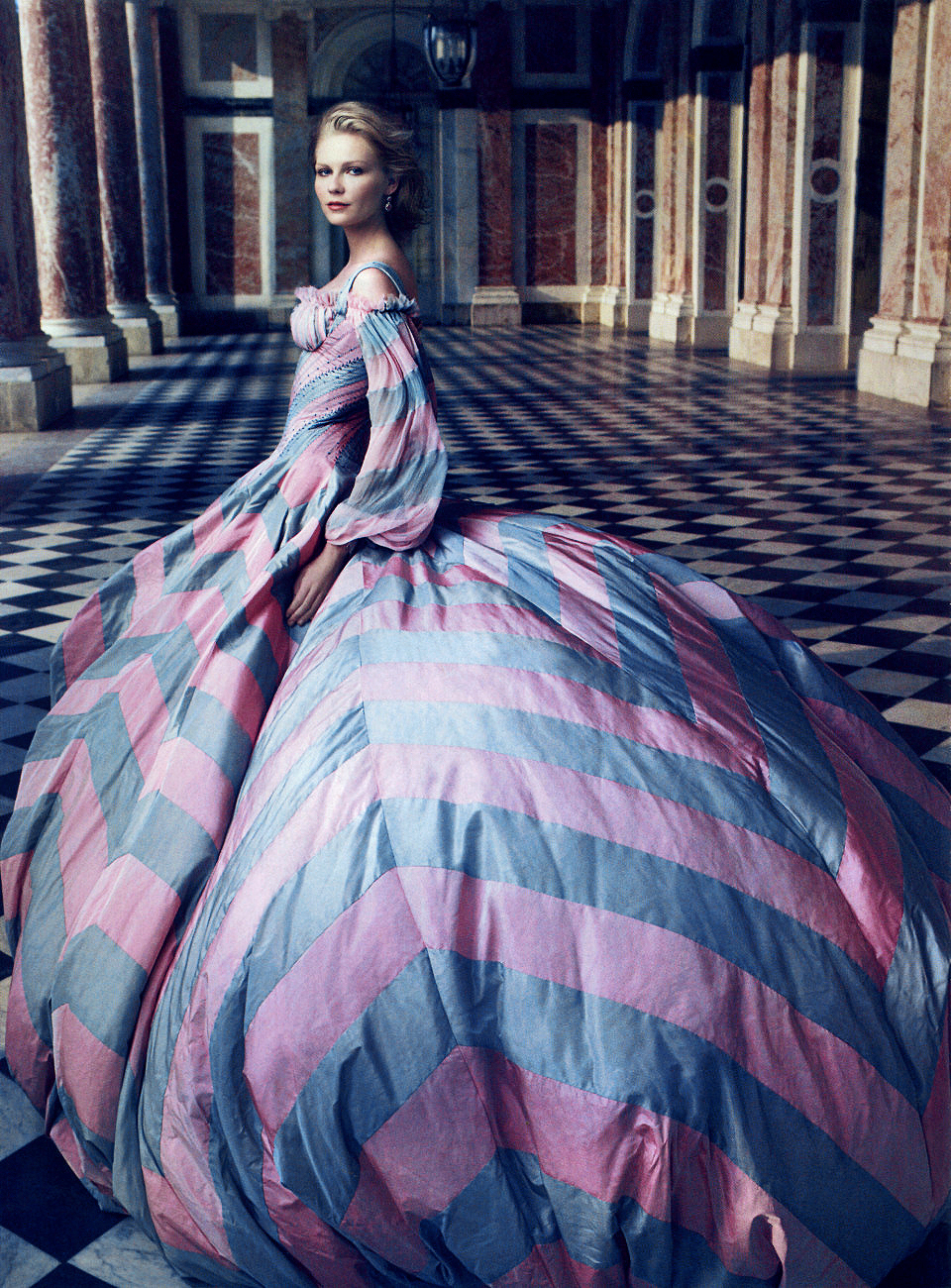 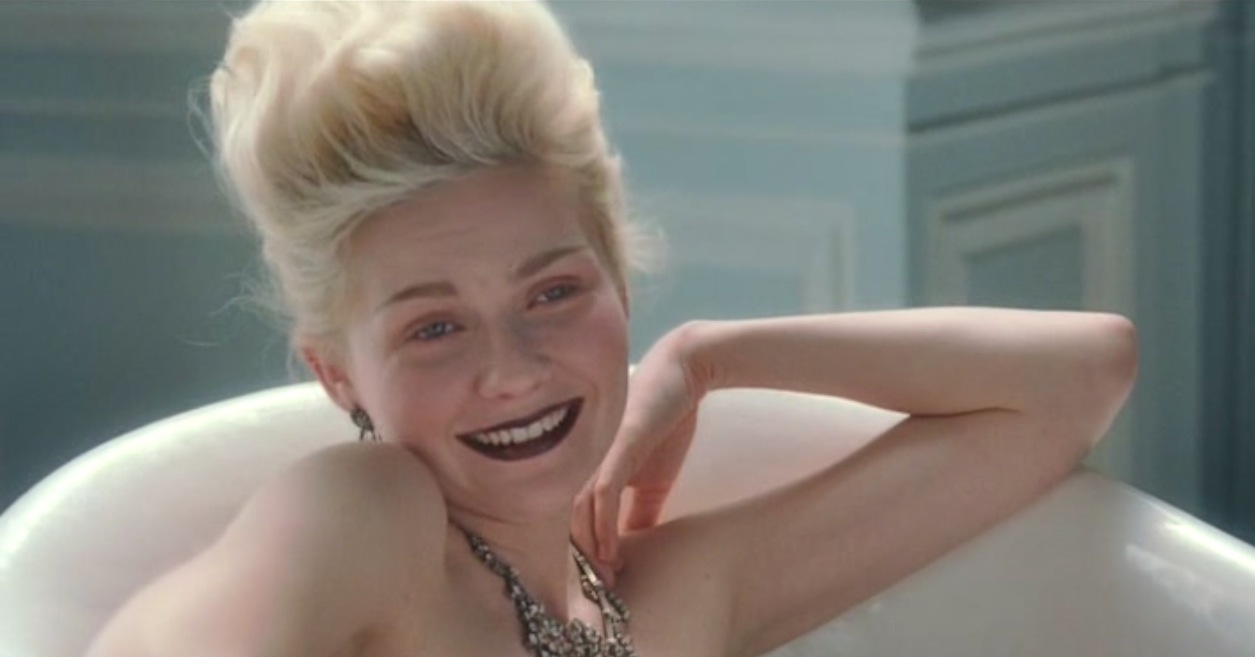 16
zápatí prezentace
Marie Antoinetta: I want candy
17
zápatí prezentace
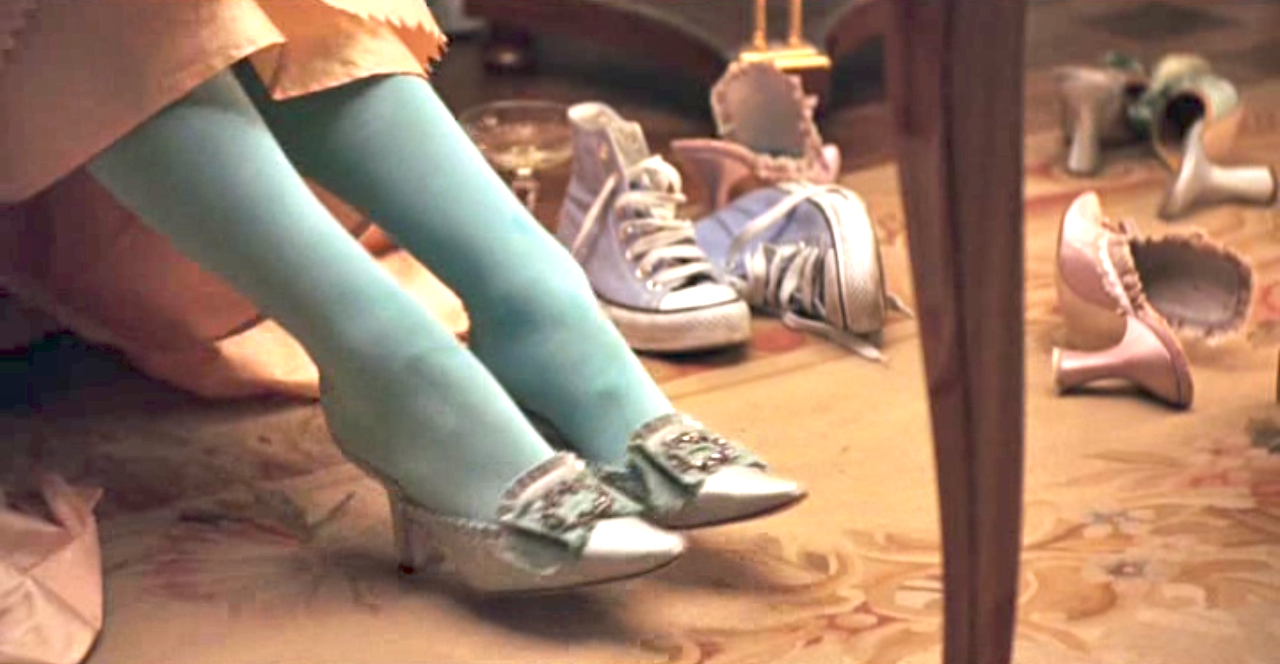 Kolekce bot z dílny Manolo Blahnika ušitá speciálně pro film vs pohozené Conversky
Objekty vytržené ze své přirozené temporality a ledabyle položené vedle sebe mají 
	potenciálně explozivní a podvratný charakter >> jeden z nejčastěji citovaných 
	a zároveň napadaných výjevů v Marii Antoinettě
Který z objektů v tomto záběru je vlastně bližší naší době? Basketbalová obuv z roku 
	1917 nebo boty z dílny současného oslavovaného návrháře?
18
zápatí prezentace